het Grote vrijwilligers-wervings-spel
LJ1 P1 Stad en Wijk les 5
het Grote vrijwilligers-wervings-spel
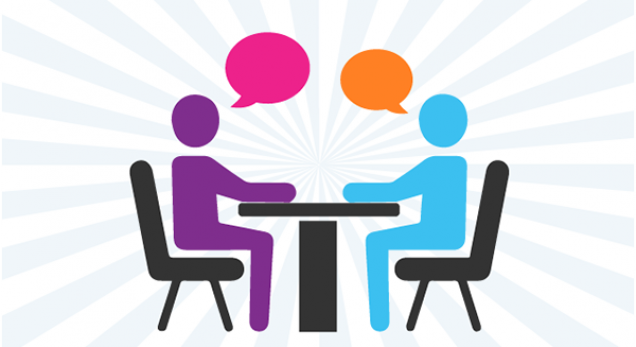 Hall of Fame 
Jullie werken bij de Hall of Fame hier in Tilburg. Voor een nieuw programma gericht op verduurzaming & herinrichting van het Willem II plein willen jullie ook de jongeren van de Hall betrekken. Hiervoor zoeken jullie minimaal 3 vrijwilligers.   
Kinderboerderij het Valleike 
Jullie werken bij kinderboerderij het Valleike in Tilburg en jullie gaan uitbreiden met een nieuw programma voor jonge kinderen (4-8 jaar) van de buitenschoolse opvang. Doel is om hen mee naar buiten te nemen en via een educatief programma ze nieuwe dingen te leren over de natuur. Jullie willen hiervoor 5 nieuwe vrijwilligers zoeken.
Werkwijze:
10 minuten uitleg, groepsindeling en uitdelen boekjes 
45 minuten werken aan de opdracht
Boekje 30 minuten 
Filmpje 10 minuten 
15 minuten filmpjes kijken en nabespreken
= Indeling van de les
Let op: 

We bekijken het filmpje op maandag 16 december tijdens L&O in het eerste uur.

Het filmpje is gemaakt om de nieuwe vrijwilligers voor jullie project te werven.

Je kunt het filmpje mailen naar: p.cup@helicon.nl